第八章 电子商务概述
案例导入-互联网时代
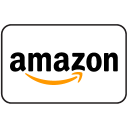 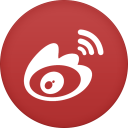 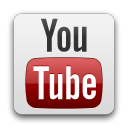 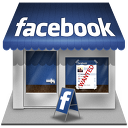 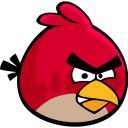 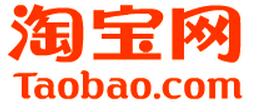 你能认出多少logo
它们都是做什么的公司？
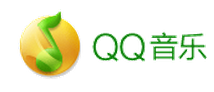 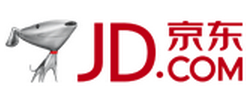 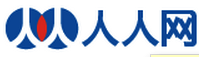 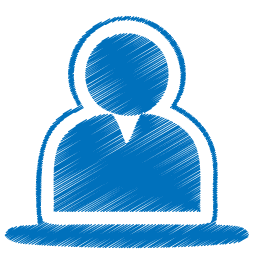 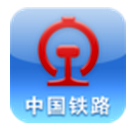 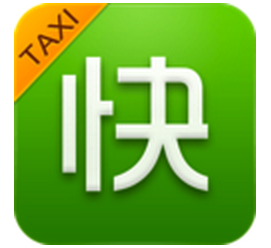 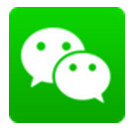 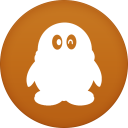 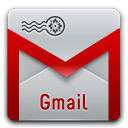 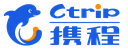 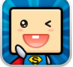 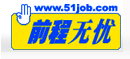 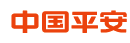 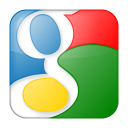 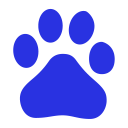 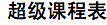 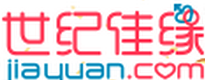 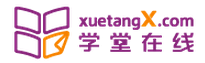 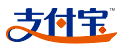 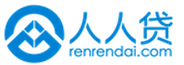 1994--2016年中国互联网已经走过了整整二十二年
网络零售交易额7年增长105倍
2014年社零总额的排名表
2014年
10.6%
我们的工作、购物、娱乐、社交等活动越来越多地依赖互联网来完成
我们的工作、购物、娱乐、社交等活动越来越多地依赖互联网来完成
我们的工作、购物、娱乐、社交等活动越来越多地依赖互联网来完成
我们的工作、购物、娱乐、社交等活动越来越多地依赖互联网来完成
互联网浪潮更对商业模式创新、经济形态变革、组织业务流程产生了巨大的影响
互联网浪潮更对商业模式创新、经济形态变革、组织业务流程产生了巨大的影响
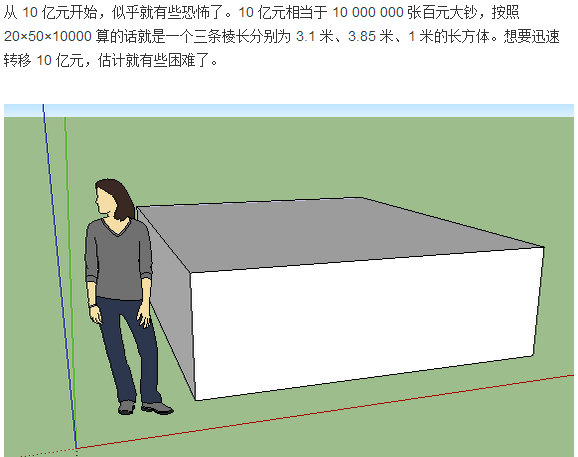 结论
结论
课程大纲
第一节  电子商务导论
第二节 电子商务发展现状与发展趋势
第三节 电子商务与传统商务的区别及优势
第四节 电子商务对社会经济生活的影响和作用
第一节 电子商务概论
1.1 电子商务时代
1.1 电子商务时代
1.1 电子商务时代
1.1 电子商务时代
1.1 电子商务时代
完成教材中第3页中知识扩展的要求
1.2电子商务的形成与发展
电子商务驱动力
1.2电子商务的形成与发展
互联网电子
商务阶段
电子商务发展历程
EFT和
EDI阶段
E概念电子
商务阶段
1.2电子商务的形成与发展
思考：
      假若你与美国的一个商家谈好了一笔价值100亿人民币生意，现在所有手续已经办好，只差付款这一问题，请想一想如何完成付款？
EFT
电子资金转账
1.2电子商务的形成与发展
出现时间：20世纪70年
英文全称：  electronic funds transfer
目标：通过安全的专用通信网 络，以电子的方式实现金融机构之间以及少数大公司之间的资金转移
缺点：使用费用高昂，应用范围非常有限
EFT
电子资金转账
1.2电子商务的形成与发展
思考：
      假若你与美国的一个商家谈好了一笔价值1000元人民币生意，现在需要与对方签定合同，请问如何处理
EDI
电子数据交换
1.2电子商务的形成与发展
出现时间：20世纪70年后期
英文全称：  electronic   data   interchange
目标：将商业文件如订单、发票、货运单、报关单和进出口许可证，按统一的标准编制成计算机能识别和处理的数据格式，在计算机之间进行传输
EDI
电子数据交换
1.2电子商务的形成与发展
EDI
电子数据交换
EDI电子商务的局限性
解决方式是建立在大量功能单一的专用软硬件设施的基础上的
局限1
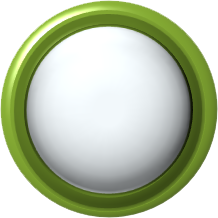 EDI缺点
局限2
增值网的使用费用昂贵
对技术、设备、人员都有较高的要求
局限3
EDI电子商务的局限性
主要局限在某些发达国家和地区的大型企业内使用
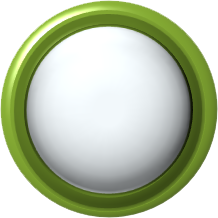 EDI使用情况
在全世界范围内并没有得到广泛的普及和发展
大多数的中小企业难以应用电子数据交换开展商务活动
1.2电子商务的形成与发展
电子商务发展历程
互联网电子
商务阶段
E概念电子
商务阶段
EFT和
EDI阶段
互联网电子商务阶段
互联网电子商务阶段
大量的企业开拓互联网业，一些明星企业纷纷涌现
戴尔(Dell)              网络直销而闻名
亚马逊(Amazon)   网络零售
谷歌(Google)         搜索引擎巨头
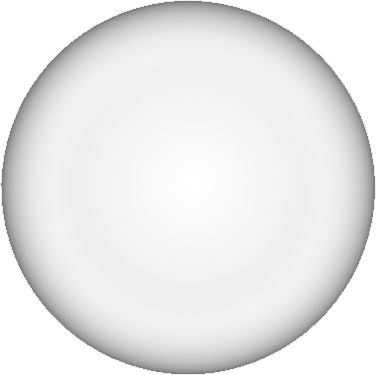 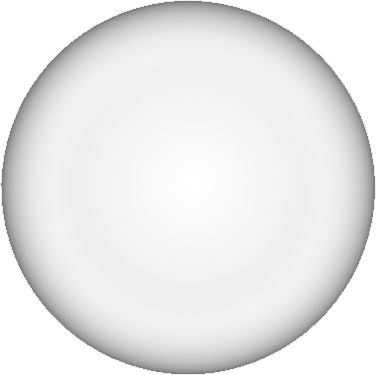 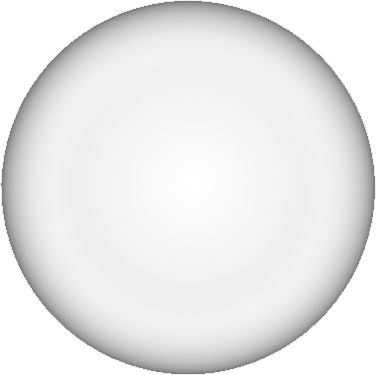 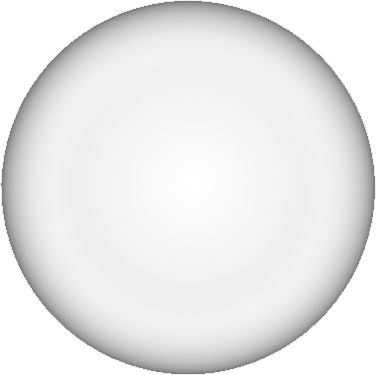 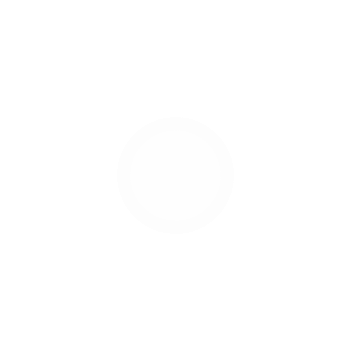 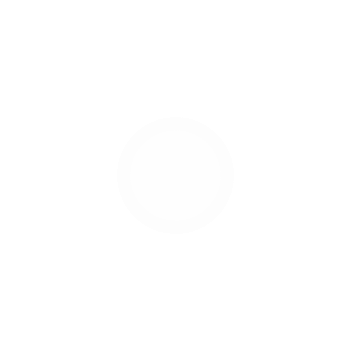 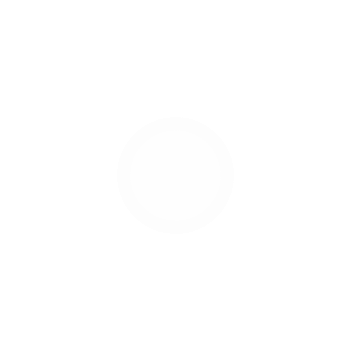 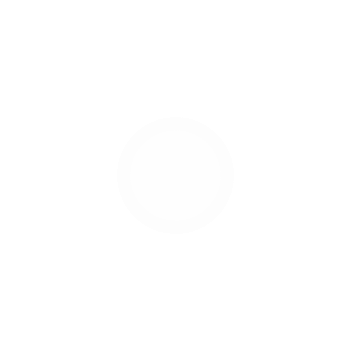 互联网电子商务的优势
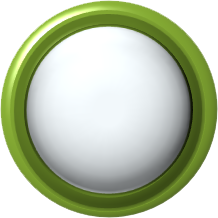 互联网电子商务
1.2电子商务的形成与发展
互联网电子
商务阶段
电子商务发展历程
E概念电子
商务阶段
EFT和
EDI阶段
E概念电子商务阶段
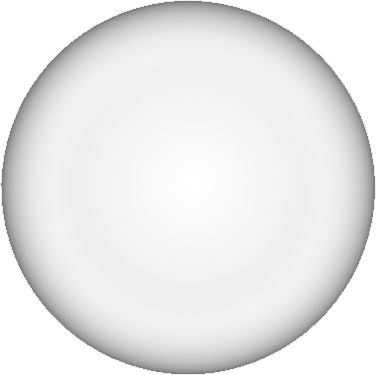 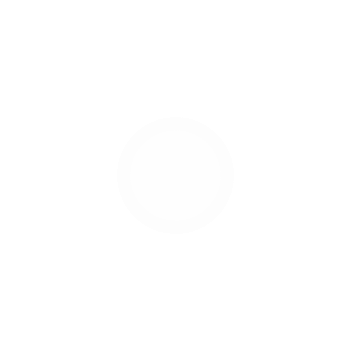 远程教育
在线银行
远程指挥
电子政务
远程医疗
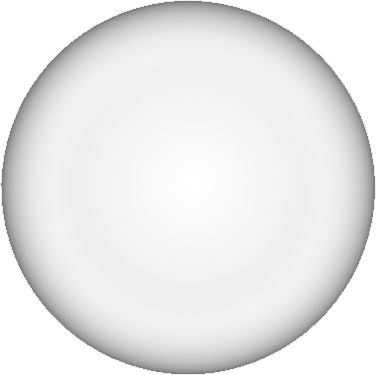 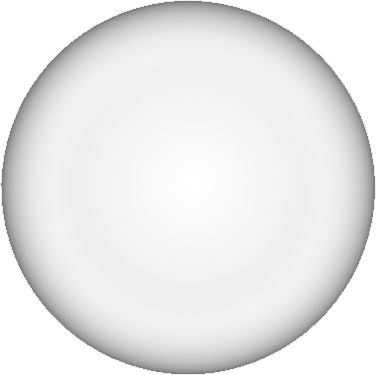 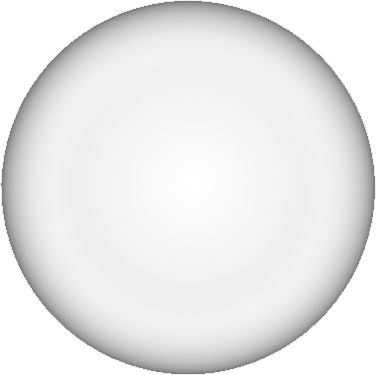 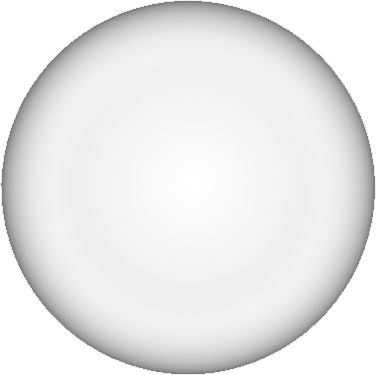 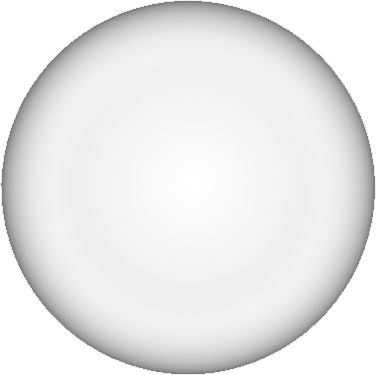 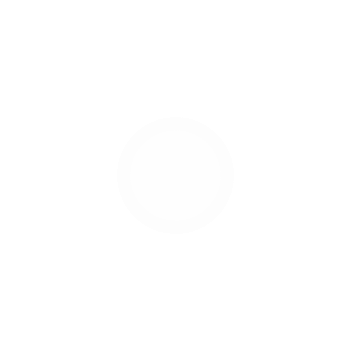 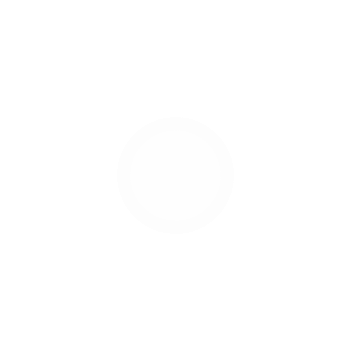 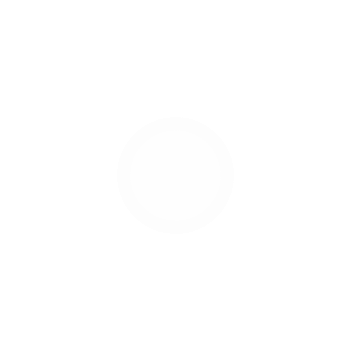 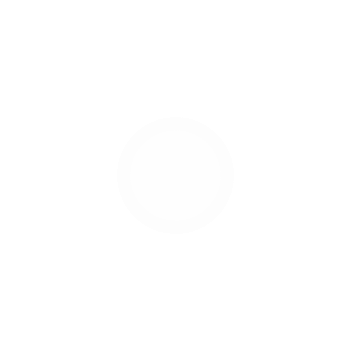 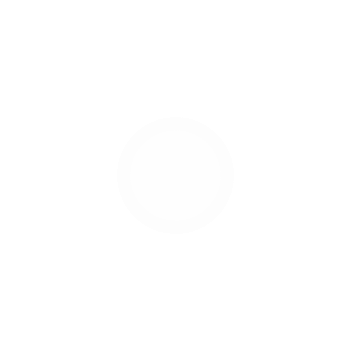 E概念电子商务阶段
电子信息技术和教育结合
电子信息技术和医疗结合
电子信息技术和政务结合
电子信息技术和金融结合
电子信息技术和军务联系
第二节 电子商务发展现状
2.1发达国家电子商务现状
2.2 中国电子商务现状
阅读5页案例分析
中国电子商务四个发展阶段
中国电子商务四个发展阶段
中国电子商务四个发展阶段
中国电子商务四个发展阶段
中国电子商务四个发展阶段
阅读案例
中国典型的电子商务网站   7页
思考：你还能举出其它类似的典型电子商务网站吗？
第三节 电子商务发展趋势
第三节 电子商务发展趋势
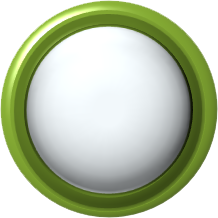 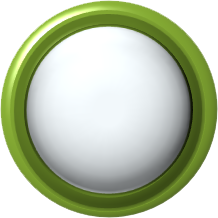 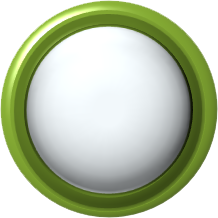 大数据技术的应用
移动电子商务
云计算技术的应用
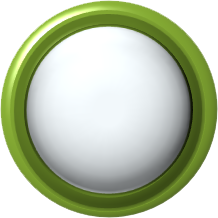 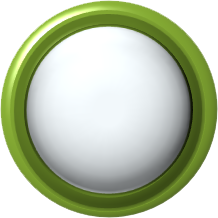 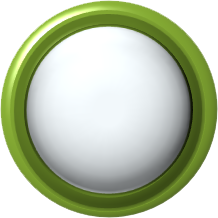 跨境电子  商        务
协同 商务
泛在化
3.1 移动电子商务
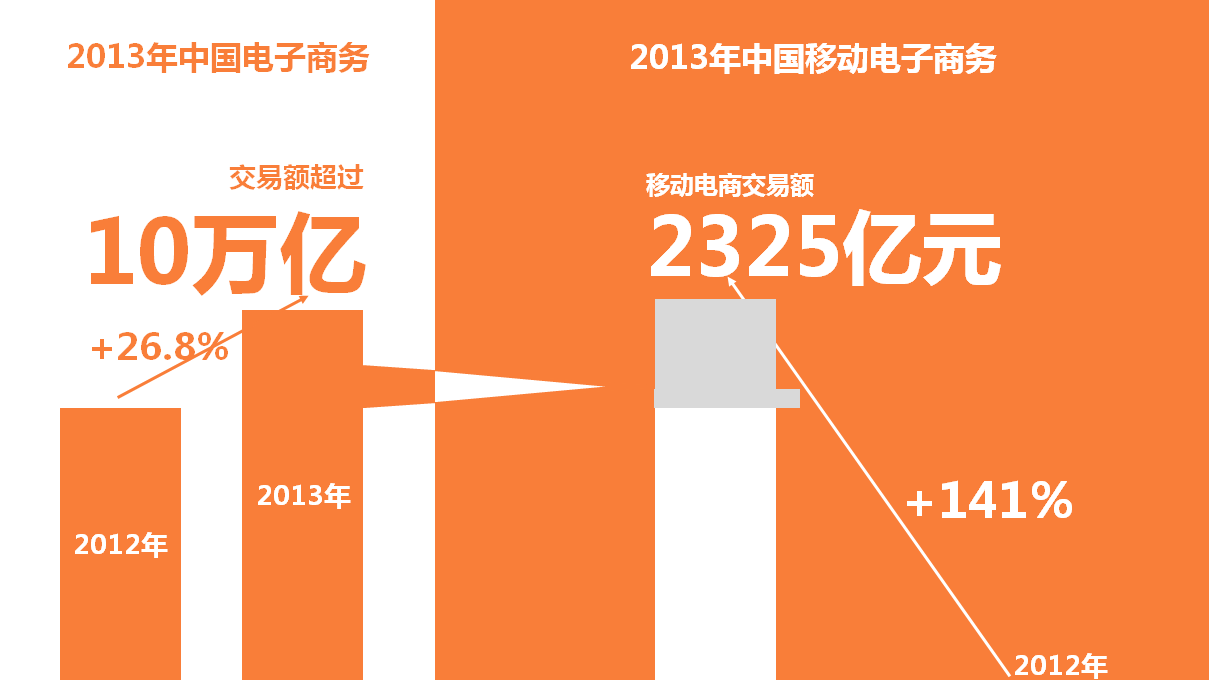 2015年中国移动网购市场交易规模达2.1万亿元，同比增长123.8%
2015国内移动电商用户规模为4.12亿
移动电子商务发展的条件
移动电子商务三大领域
第三节 电子商务发展趋势
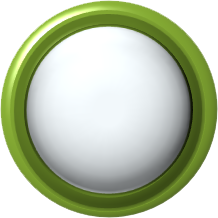 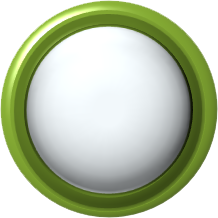 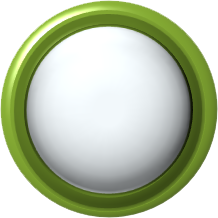 大数据技术的应用
移动电子商务
云计算技术的应用
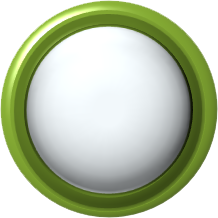 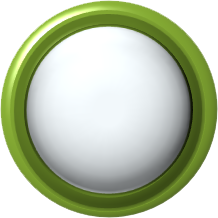 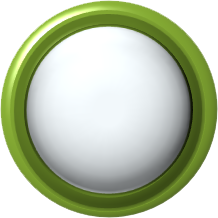 跨境电子  商务
协同 商务
泛在化
3.2 大数据技术的应用
有趣的“大数据”经典案例1
啤酒与尿布
全球零售业巨头沃尔玛在对消费者购物行为分析时发现，男性顾客在购买婴儿尿片时，常常会顺便搭配几瓶啤酒来犒劳自己，于是尝试推出了将啤酒和尿布摆在一起的促销手段。没想到这个举措居然使尿布和啤酒的销量都大幅增加了。如今，“啤酒+尿布”的数据分析成果早已成了大数据技术应用的经典案例，被人津津乐道。
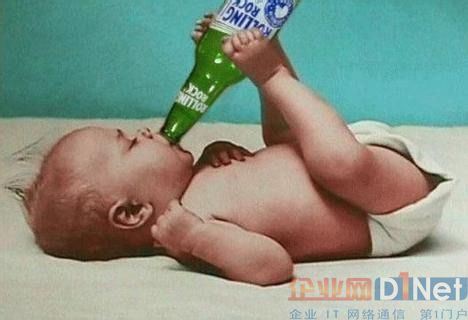 有趣的“大数据”经典案例2
Google成功预测冬季流感
2009年，Google通过分析5000万条美国人最频繁检索的词汇，将之和美国疾病中心在2003年到2008年间季节性流感传播时期的数据进行比较，并建立一个特定的数学模型。最终google成功预测了2009冬季流感的传播甚至可以具体到特定的地区和州。
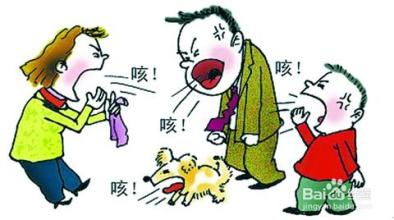 有趣的“大数据”经典案例3
超市预知高中生顾客怀孕
明尼苏达州一家塔吉特门店被客户投诉，一位中年男子指控塔吉特将婴儿产品优惠券寄给他的女儿——一个高中生。但没多久他却来电道歉，因为女儿经他逼问后坦承自己真的怀孕了。塔吉特百货就是靠着分析用户所有的购物数据，然后通过相关关系分析得出事情的真实状况。
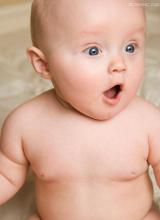 大数据应用体现在两个方面
第三节 电子商务发展趋势
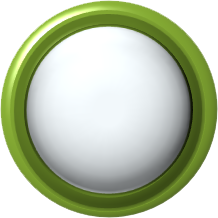 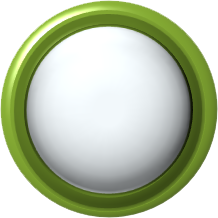 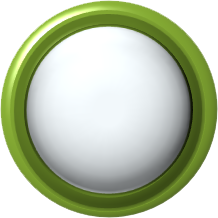 大数据技术的应用
移动电子商务
云计算技术的应用
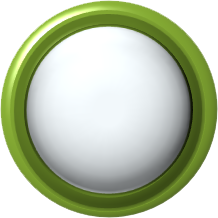 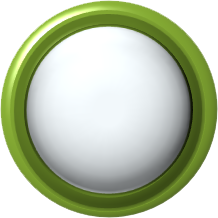 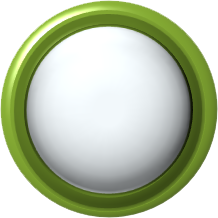 跨境电子  商务
协同 商务
泛在化
3.3云计算技术的应用
云服务有 三种
云计算技术会引发电子商务三个方面的变革
第三节 电子商务发展趋势
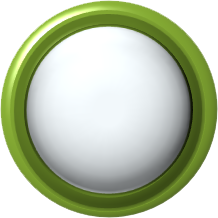 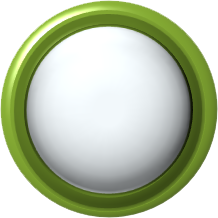 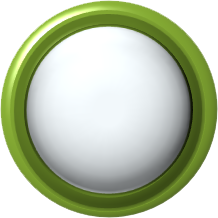 大数据技术的应用
移动电子商务
云计算技术的应用
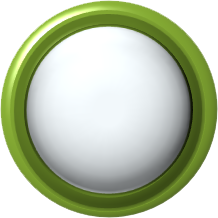 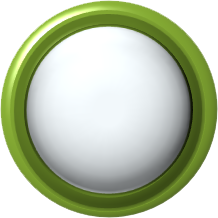 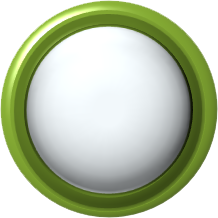 跨境电子  商务
协同 商务
泛在化
3.4 互联网（泛在网络）
3.4 互联网（泛在网络）
物联网应用案例
第三节 电子商务发展趋势
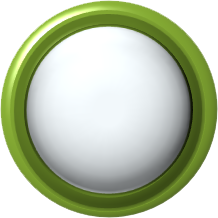 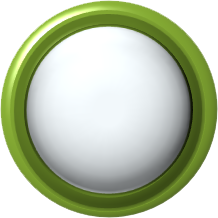 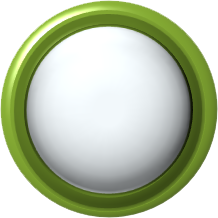 大数据技术的应用
移动电子商务
云计算技术的应用
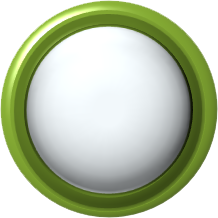 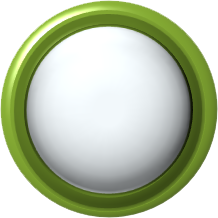 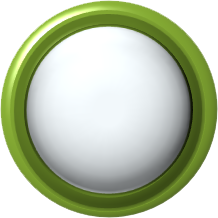 跨境电子  商务
协同 商务
泛在化
3.5 协同商务
协同商务被誉为下一代的电子商务系统
共创C2B供应链


IT服务商


运营服务商
品牌商
消费者
店铺
物流服务商
协同商务的两层含义
第三节 电子商务发展趋势
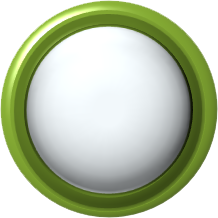 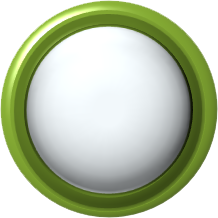 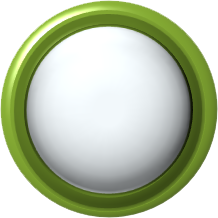 大数据技术的应用
移动电子商务
云计算技术的应用
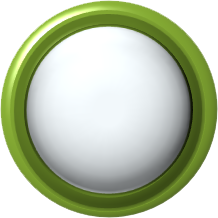 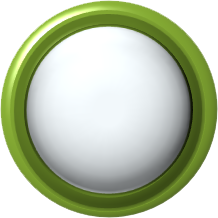 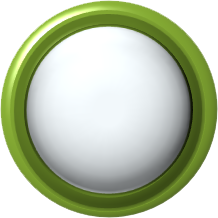 跨境电子   商务
协同 商务
泛在化
3.6 跨境电子商务
跨境电商出口流程图
IT服务商
B2C
消费者
采购商
跨境电商平台
中国制造
B2B
空运、海运、铁路物流服务商
快递、邮政
跨境电子商务的优势